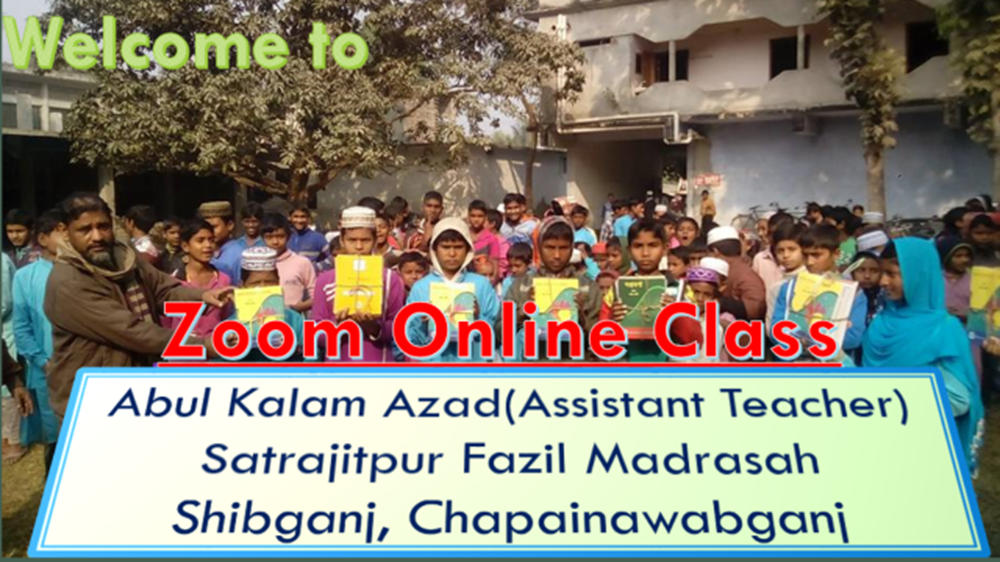 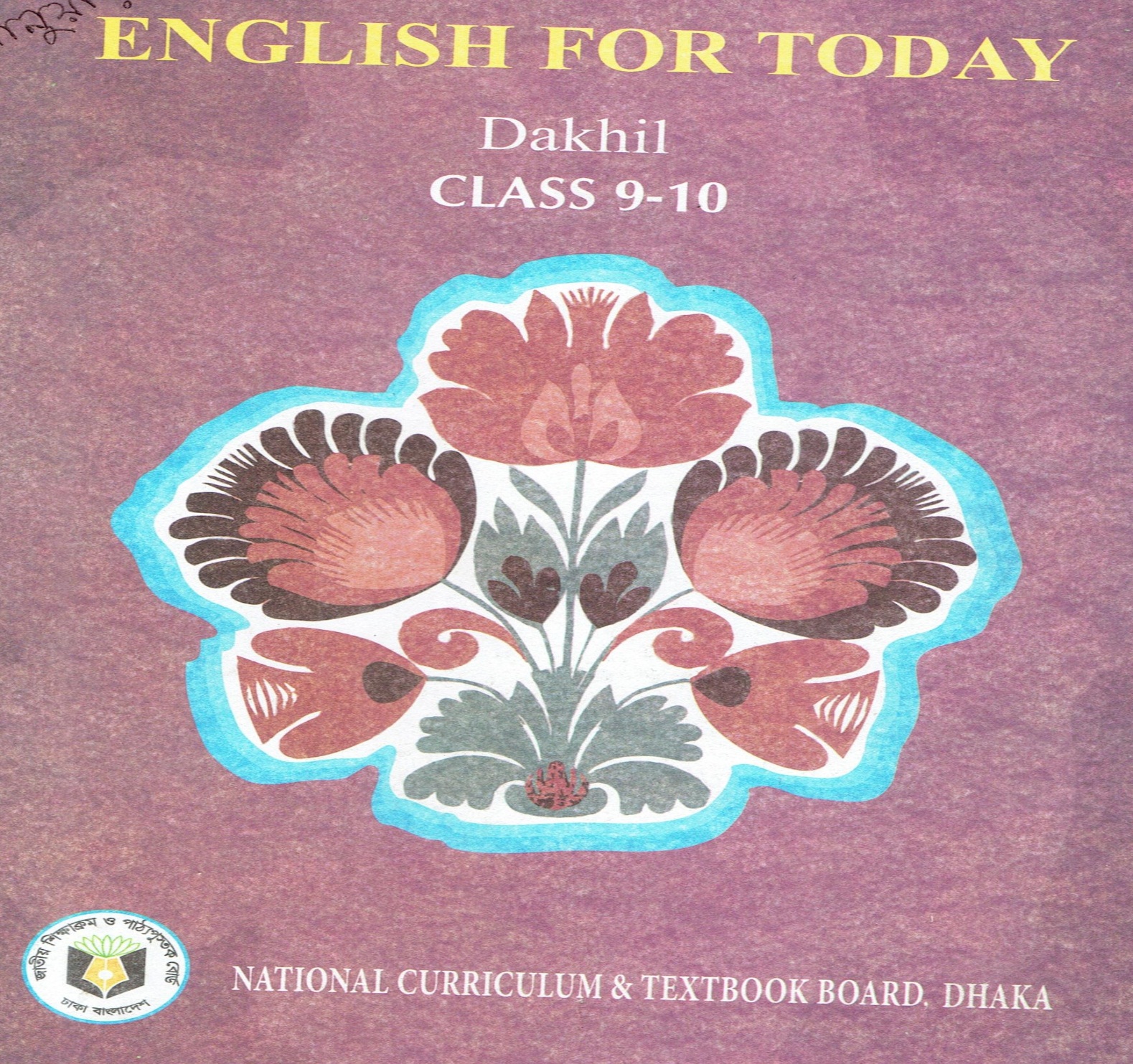 Lesson Identity
Unit: 2
Lesson:1
Time: 45 m
Date:
Look at the picture
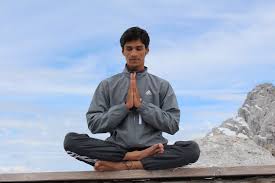 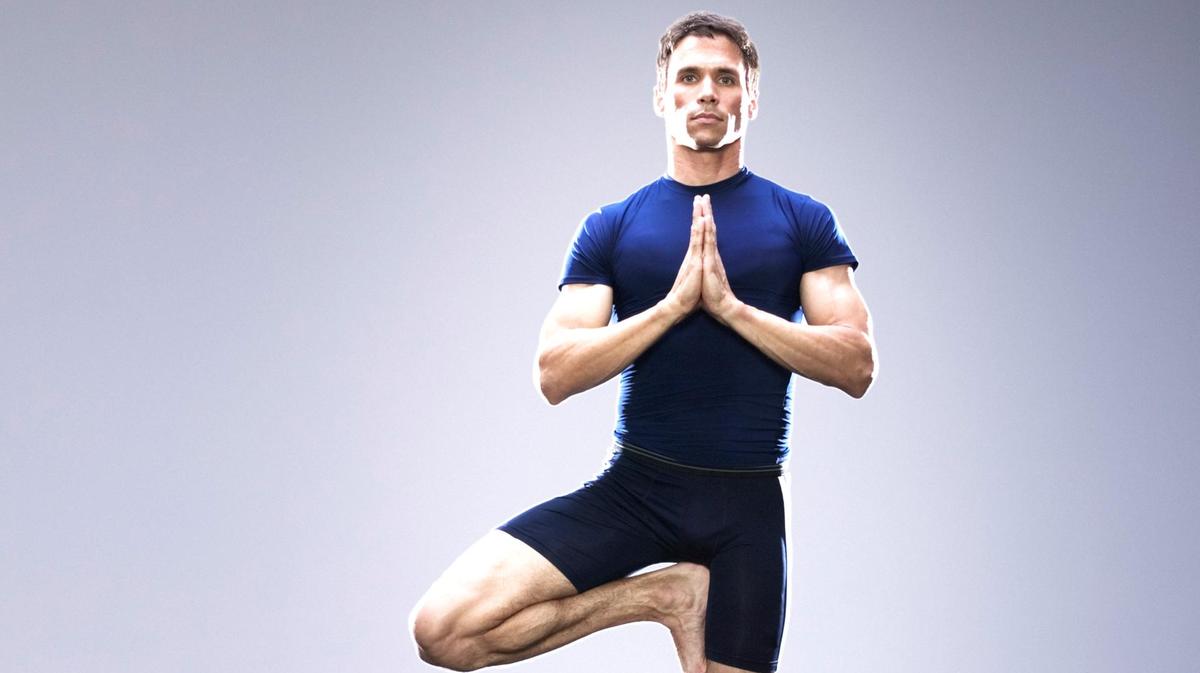 What do you see in the pictures?
Yoga
Lesson title
Yoga
Learning Outcome
By the end of the lesson the learners will be able to
1. Chose the best answer.
2. Learn new English word meaning.
3. Questions and Answers.
Silent reading
Open page at 16
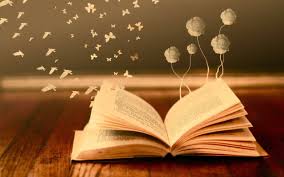 Group work
Discuss with your partner and circle the right answer :
a) Conventional  yoga emphasizes on-.
     i. diet.  ii. Meditation. iii. Attitude.  iv. All of them.
b) Yoga helps-
      i. to achieve peace of body. ii. To relax.  iii. To manage stress iv) all of them.
c) What is the part and parcel of our life-
      i. stress. ii) anxiety. iii. tension. iv. All of them.
d) Which of following word describes yoga best?. 
    i. problems. ii. freshness. iii. effective. iv. nice.
e) Yoga reduces -
     i. anxiety. ii. fatigue. iii. pain. iv. All of them.
Answer
All of them
All of them 
All of them 
d) Effective 
e) All of them
New Vocabulary
favourite
dear
gym
gymnasium
emphasis
importance
conteptation
meditation
gradually
slowly
chaotic
anarchic
concentration
attention
refine
purify
fatigue
tiredness
Individual work
What is yoga?.
Ans: Yoga is a kind of posture and breathing exercise.
Individual work
b) What is the passage about?
Ans: The passage is about the usefulness of yoga.
Individual work
Look  at the pictures  and answer  these question.
c) How does yoga work on our health?
Ans: Yoga brings both physical and mental disciplines to achieve peace. Thus yoga works on our health.
Individual work
d) What does yoga aim at?
Ans: Yoga aims at training to acquire perfect spiritual and tranquility.
Individual work
e) How long has yoga been practice?
Ans- Yoga has been practised for long time.
Evaluation
Fill in the gap-
Yoa is a kind of breathing (a)-. It can help us to develop our body and  (b)-. There are a lot of health  (c)- of yoga. It can help us to reduce our stress, manage our chronic health condition, to lose our (d) - . Yoga can help us to improve our health condition when it combined with standared (e).
Ans : (a) exercise. (b) mind, (c) benefits, (d) weight, (e) treatment.
Homework
Write a paragraph about 
“Physical Exercise”.
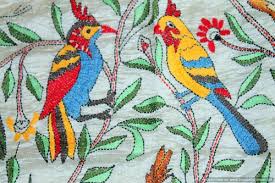 Thanks
To
All
Good bye